BIG Changes since 1970s
Chinese Economic Reform
Taiwanese Democracy
US Response to the changes







Deng Xiaoping		DPP in Taiwan
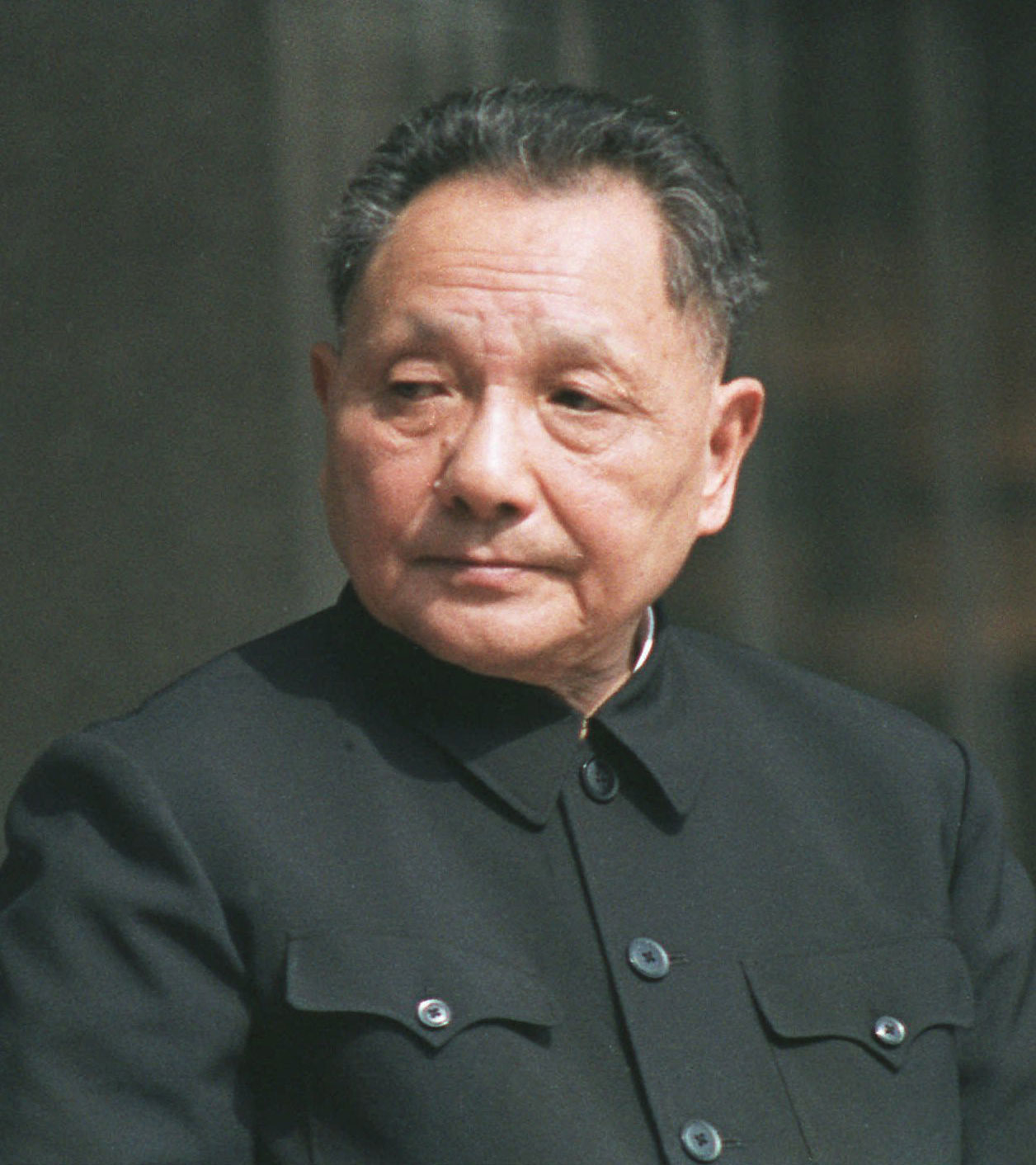 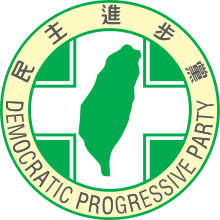 1. Chinese Economic Reform


Goal: Returning China to its Rightful Status
China Under Reform 1978--
Deng’s Policies
Priority on economic modernization
Integrating into the world
A more powerful China
Foreign Policy
“low profile” 
“bide time”
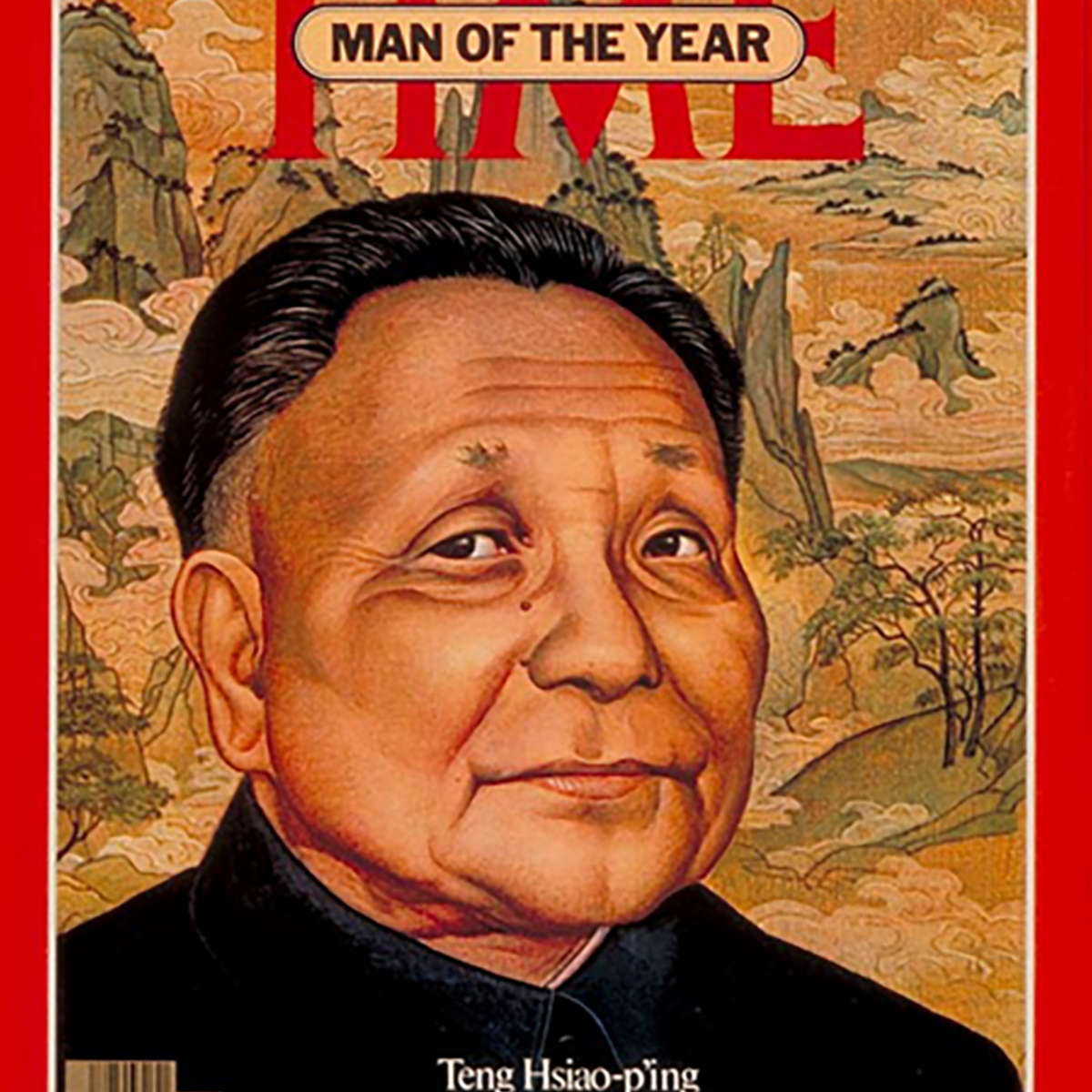 Special Economic Zones
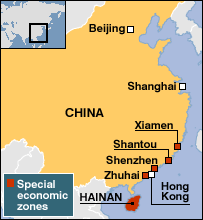 China in the World Economy
“Open Door Policy”


Foreign						   Exports
investment					   to the 
in China						   world
SEZ
Fastest growing Large economy in the World
Shenzhen
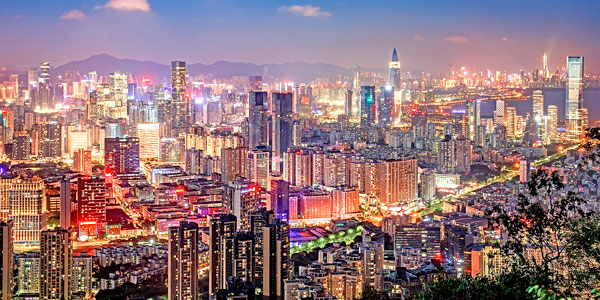 Guangzhou
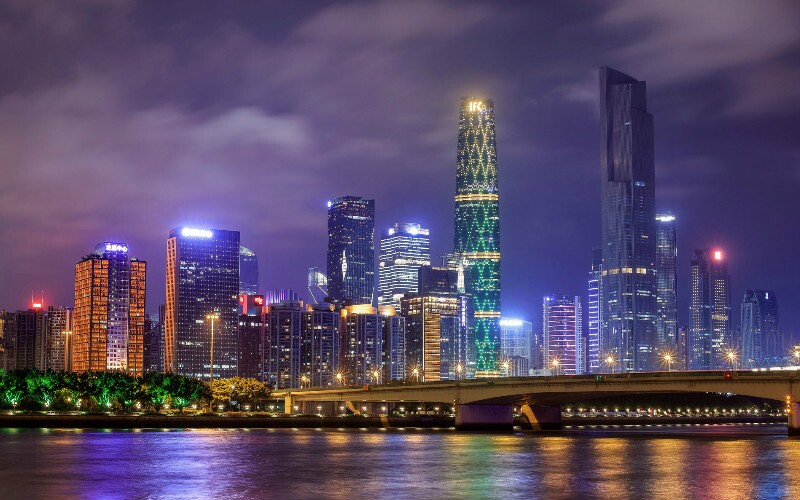 Shanghai
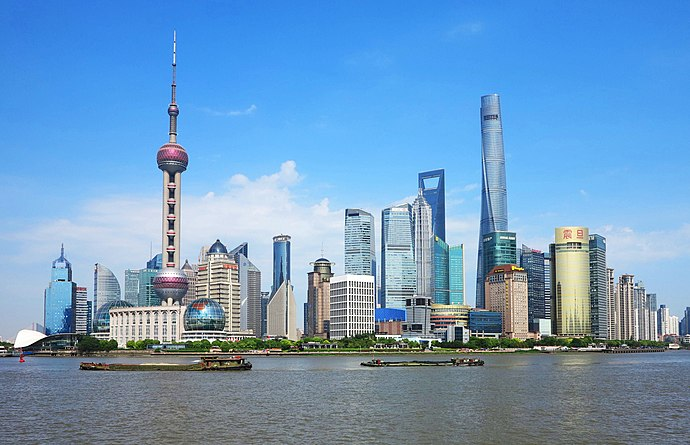 US Trade Partners
China’s Trade Partners
Wealth?
Defense Spending Too
2. Taiwan Democracy
  

(and all its complications for 
US-China relations)
The Transition 1980s
Chiang Kai-shek	Chiang Ching-kuo	       Lee Teng-hui
Pres. 1948-75	Pres. 1978-1988	     Pres. 1988-2000
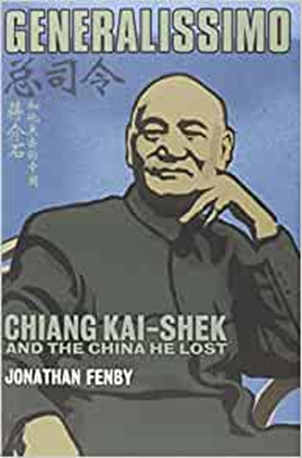 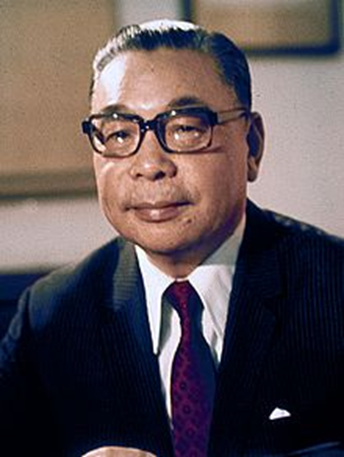 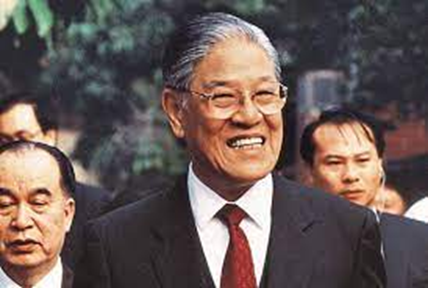 KMT vs. DPPPresidents
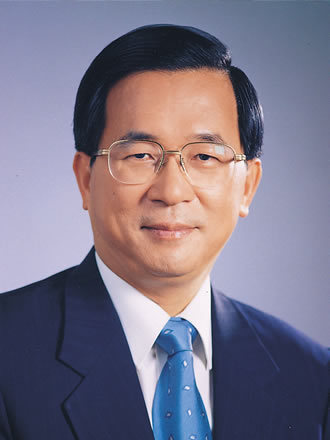 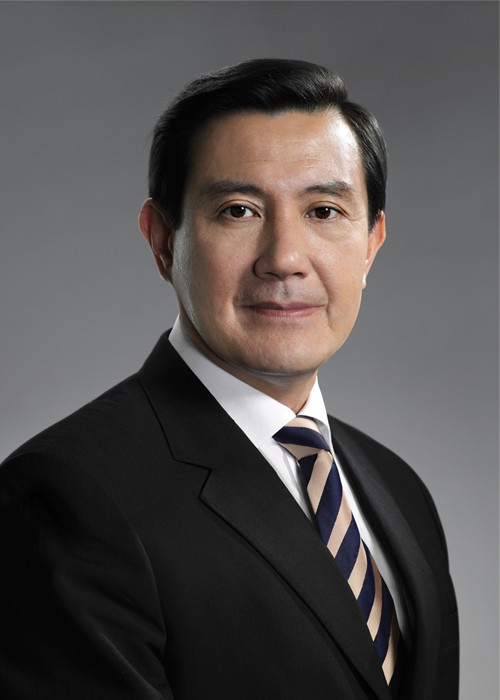 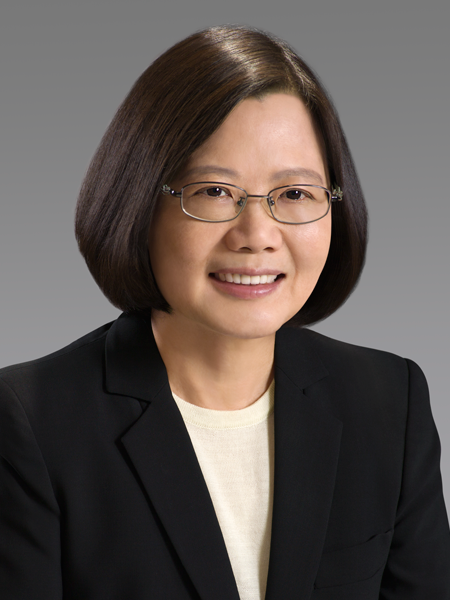 Chen Shui-bian	    Ma Ying-jeou	         Tsai Ing-wen
DPP			    KMT		         DPP
2000-2008		    2008-2016	         	         2016--
Taiwan-China Interdependence
China Military Coercion
March 1996 Presidential Election
Chinese Missile Tests/Exercises March 1996


Current 
Missile 
Deployments
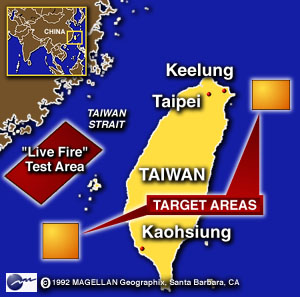 “1992 Consensus”
China: ARATS: Association for Relations Across the Taiwan Straits

Taiwan: Straits Exchange Foundation



1993 Meeting
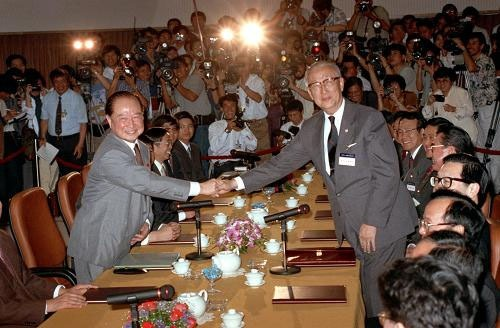 President Tsai Ing-wenRejects 1992 Consensus
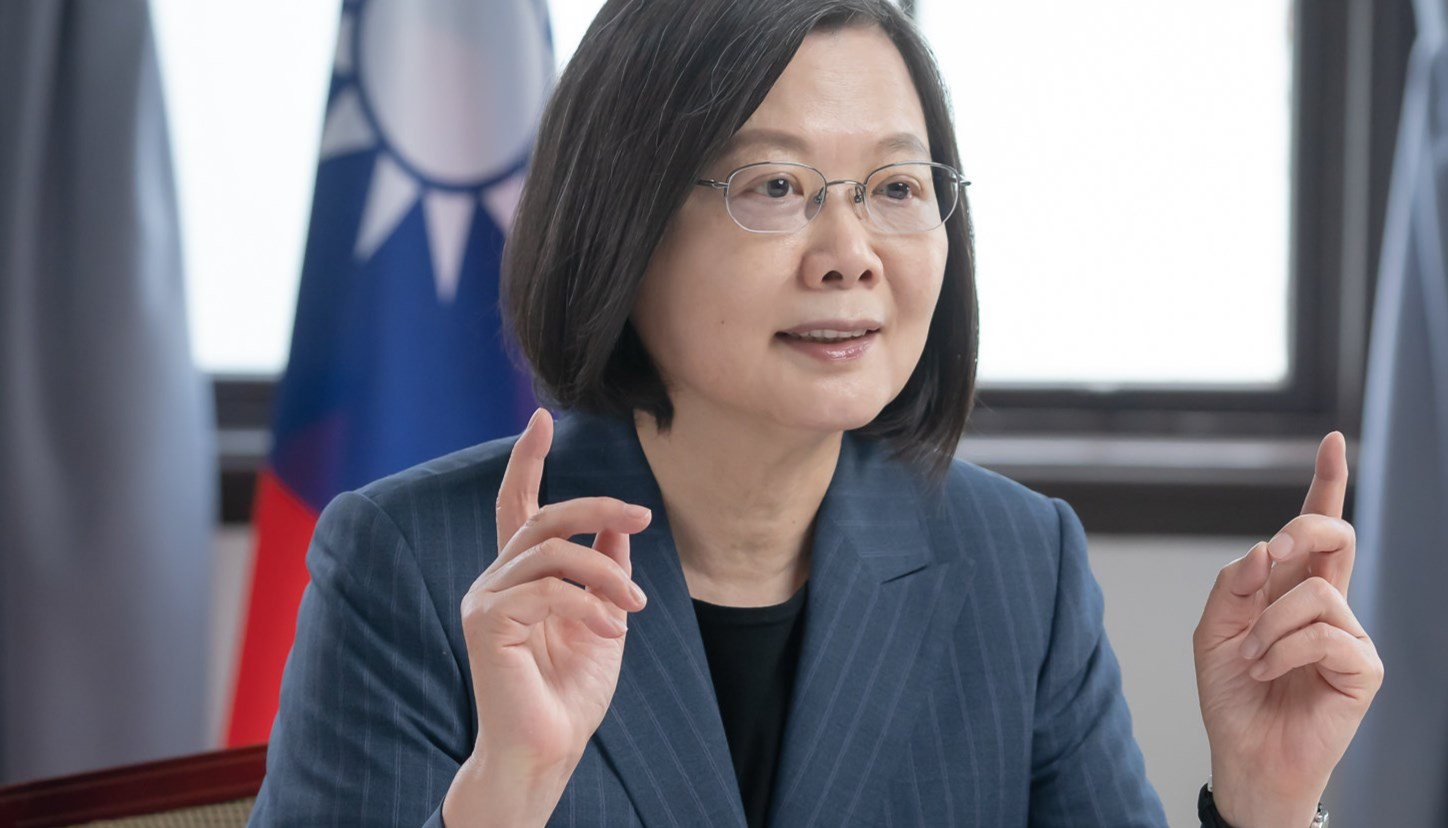 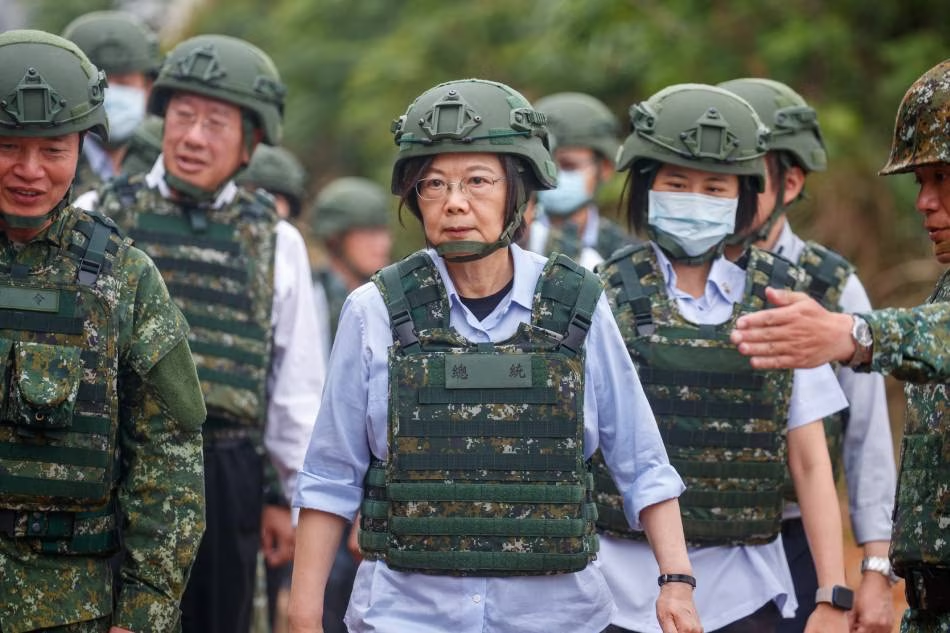 Summer 2022: Visit of US House Speaker Nancy Pelosi to Taiwan
3. US Response to all the Changes
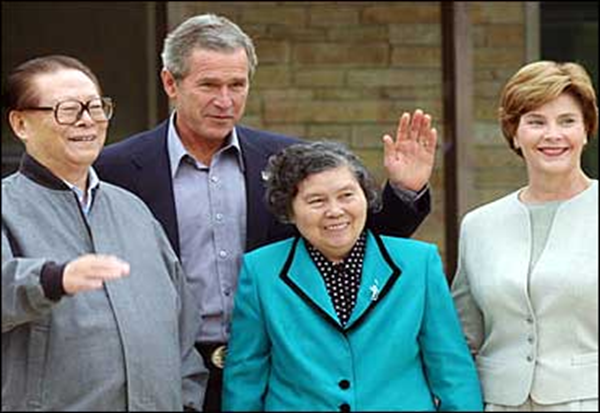 US Policy Mid-1980s
China as balancer 
China as economic opportunity
China as dictatorship
China as threat to Taiwan
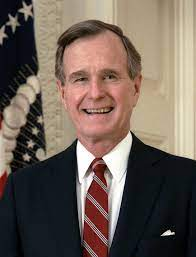 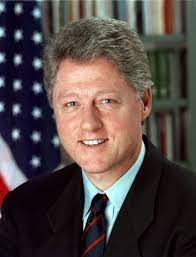 Tiananmen Square 1989 April 16-June 4, 1989
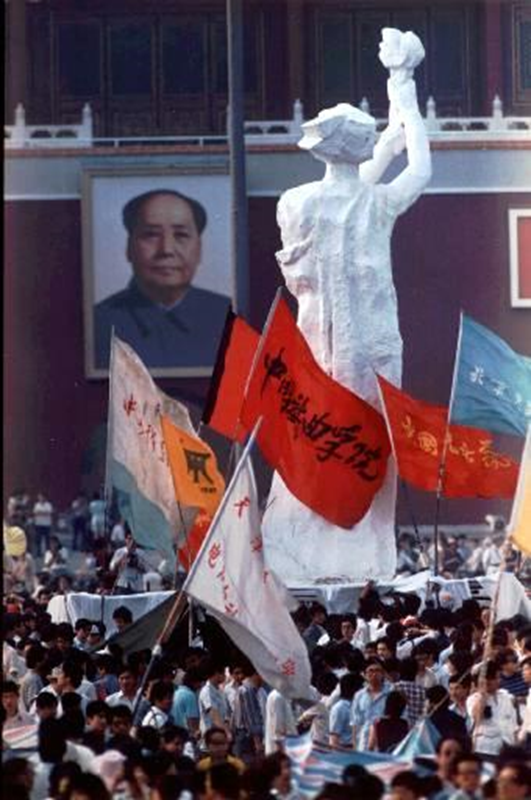 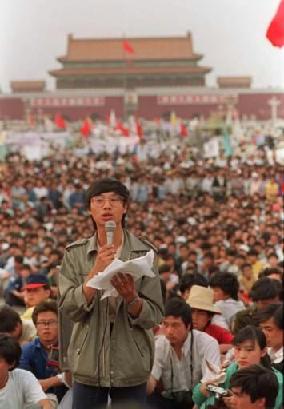 June 4, 1989
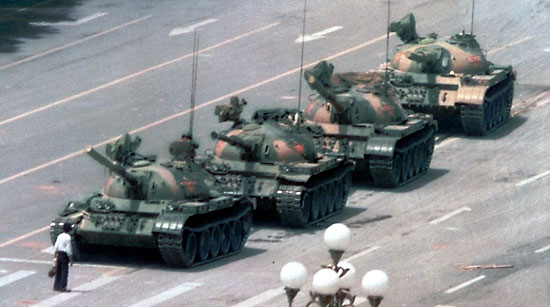 Bush 41 View
US



USSR					     	     PRC
Congressional View Clinton View
Most Favored Nation Status
US-China Act 1991
US-China Act 1992
Clinton Executive Order 12850
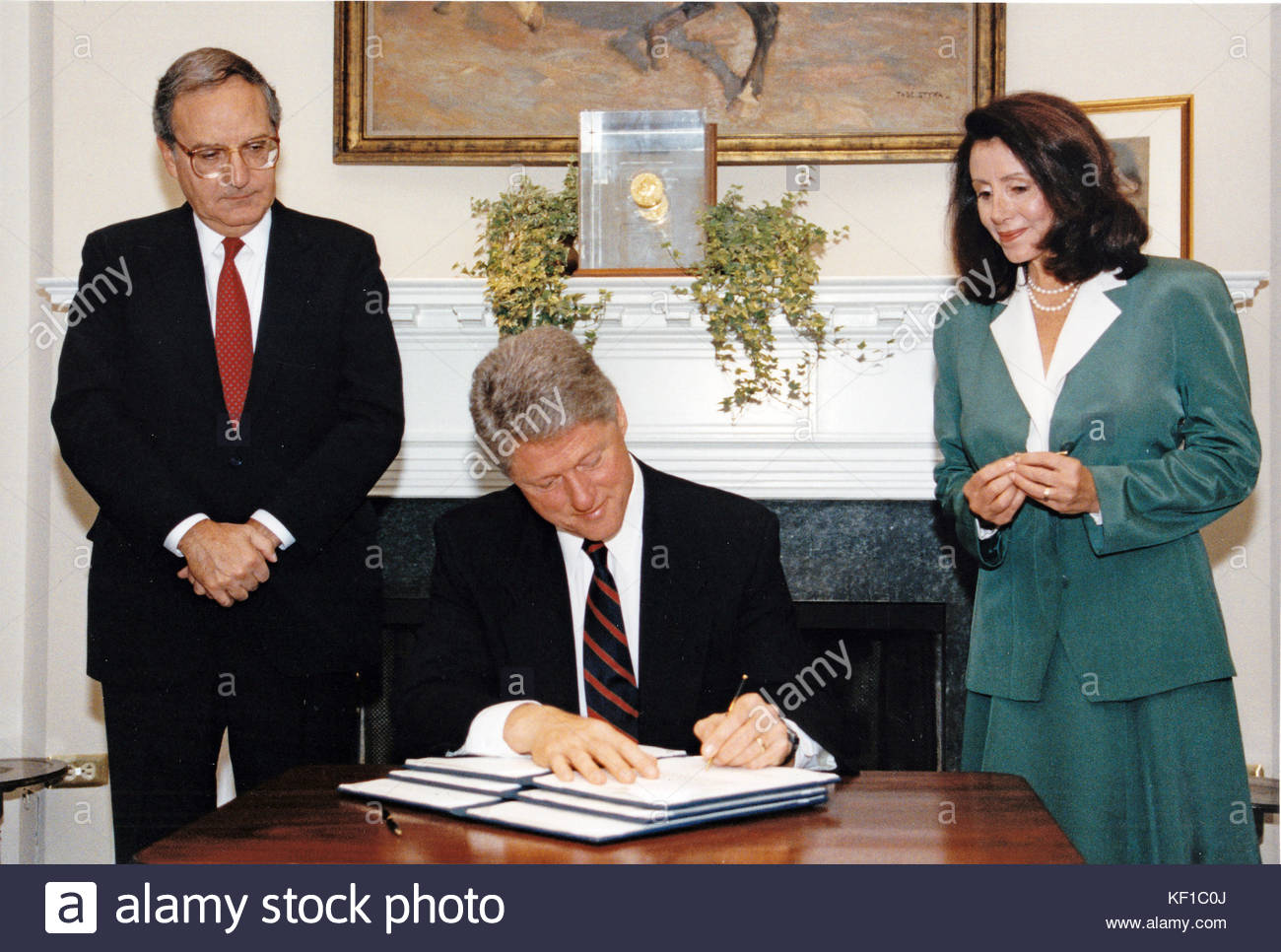 Consensus…Wikideas1 (talk) (Uploads), Public domain, via Wikimedia Commonshttps://commons.wikimedia.org/wiki/File:United_States_trade_with_china_history.gif
What is China?
Greatest Economic Opportunity of Our Time
Dictatorship Committing Human Rights Violations
Great Power Rival; Peer Competitor
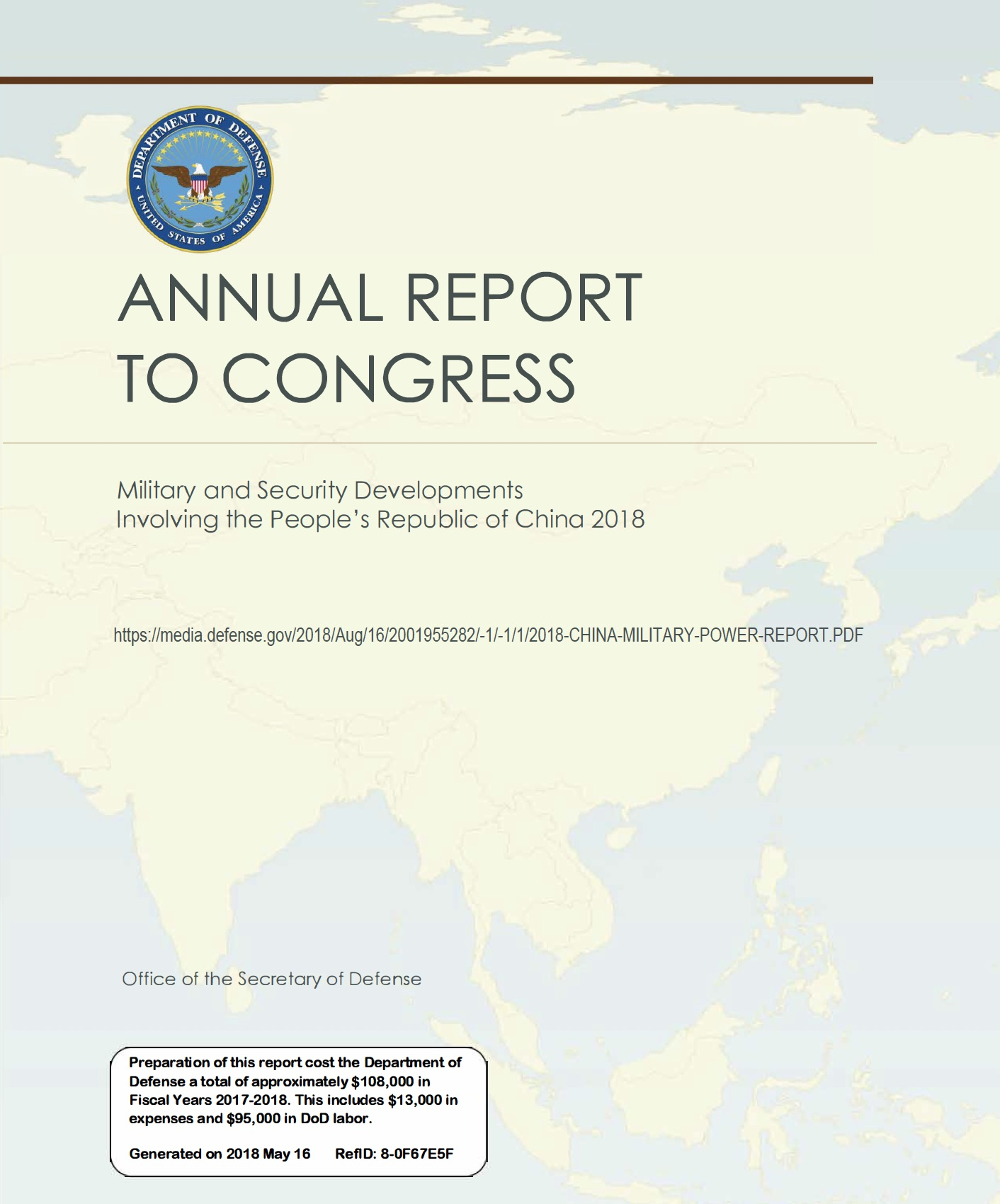 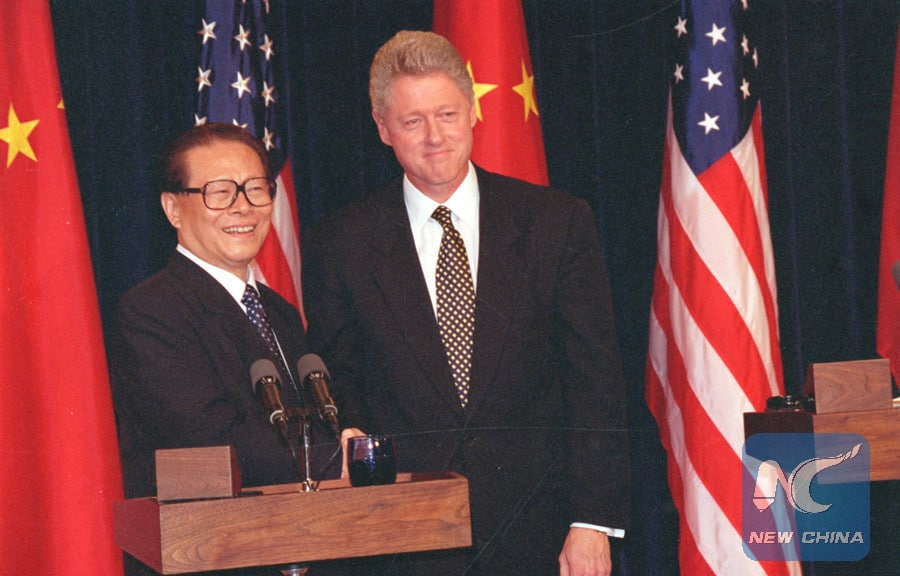 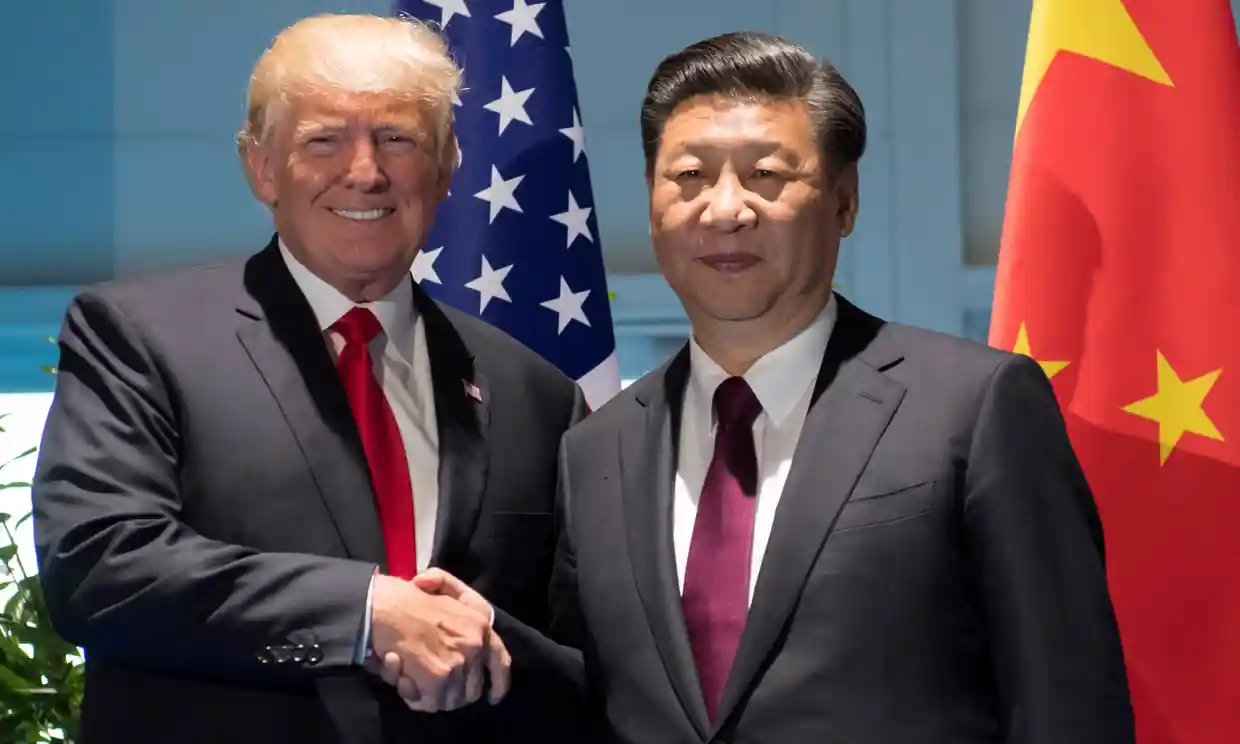